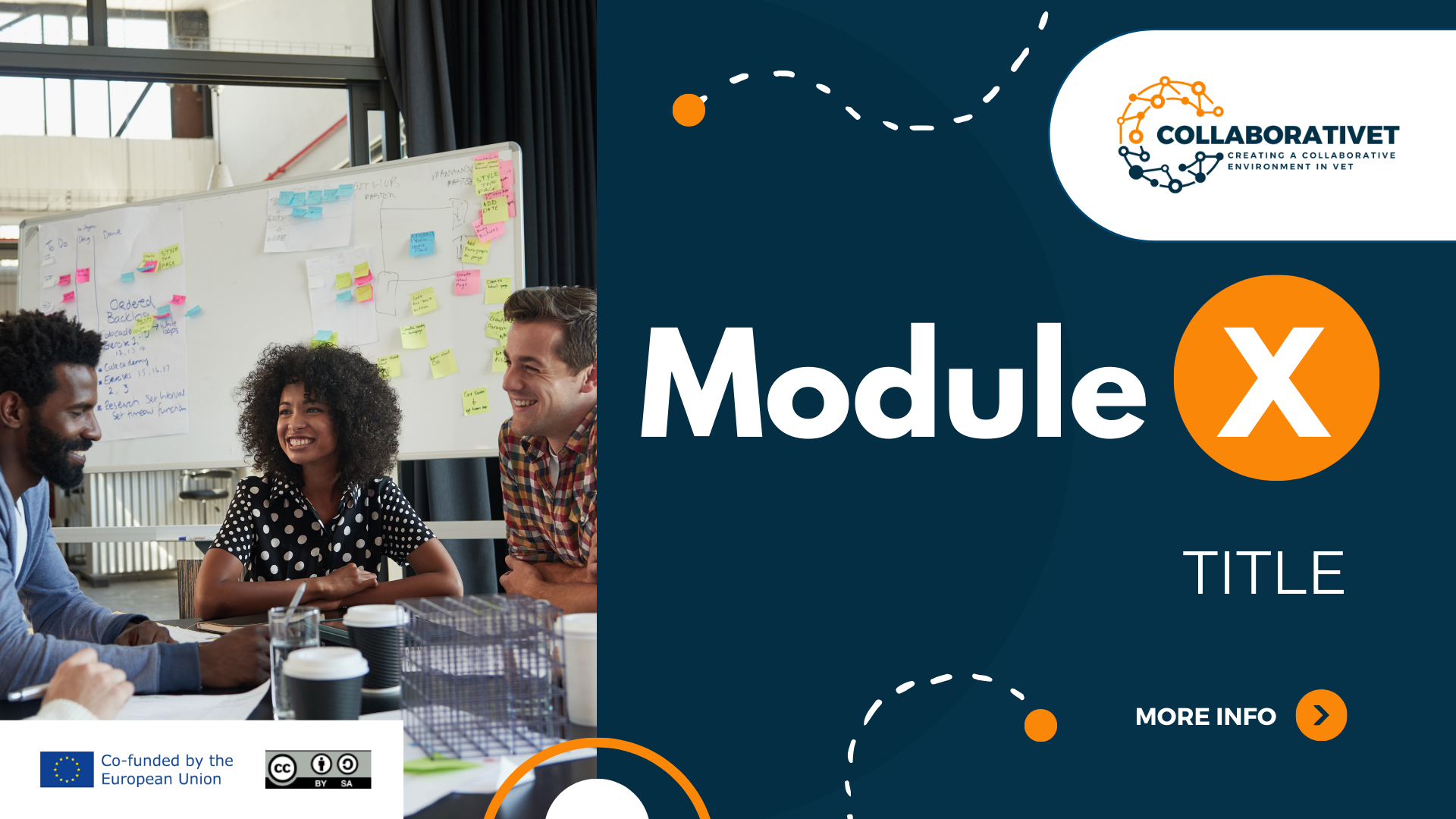 CollaboratiVET Πρόγραμμα σπουδών για καθηγητές/εκπαιδευτές/εκπαιδευτικούς ΕΕΚ
Ενότητα 3: Σχεδιασμός μαθημάτων με ανεστραμμένη τάξη μέσω συνεργατικών μεθόδων
Μάθημα 1: Συνεργατικός σχεδιασμός μαθήματος σε μια ανεστραμμένη τάξη
Με τη χρηματοδότηση της Ευρωπαϊκής Ένωσης. Οι απόψεις και οι γνώμες που διατυπώνονται εκφράζουν αποκλειστικά τις απόψεις των συντακτών και δεν αντιπροσωπεύουν κατ'ανάγκη τις απόψεις της Ευρωπαϊκής Ένωσης ή του Ευρωπαϊκού Εκτελεστικού Οργανισμού Εκπαίδευσης και Πολιτισμού (EACEA). Η Ευρωπαϊκή Ένωση και ο EACEA δεν μπορούν να θεωρηθούν υπεύθυνοι για τις εκφραζόμενες απόψεις.
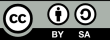 Μαθησιακοί στόχοι
Στο τέλος αυτής της ενότητας, οι συμμετέχοντες θα είναι σε θέση να:
Κατανοήσετε τις αρχές της συνεργατικής μάθησης στο πλαίσιο μιας ανεστραμμένης τάξης.
Σχεδιάστε συνεργατικά σχέδια μαθήματος που ευθυγραμμίζονται με τις απαιτήσεις της ΕΕΚ.
Εφαρμόσετε την τεχνολογία και τα εργαλεία για την υποστήριξη των δραστηριοτήτων πριν και κατά τη διάρκεια της τάξης.
Αξιολογήστε τα αποτελέσματα της συνεργατικής μάθησης για να βελτιώσετε την αποτελεσματικότητα του μαθήματος.
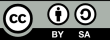 Η αναποδογυρισμένη τάξη: Μια νέα εποχή για τη μάθηση
Ορισμός & βασική έννοια
Ενίσχυση της συνεργατικής μάθησης
Γιατί έχει σημασία
Ενεργός συμμετοχή: Ενθαρρύνει τους μαθητές να ασχοληθούν ενεργά με το υλικό, καλλιεργώντας μια κοινότητα μαθητών που υποστηρίζουν ο ένας το εκπαιδευτικό ταξίδι του άλλου.
Προσαρμοσμένο σε κάθε μαθητή: Υποστηρίζει ποικίλους ρυθμούς μάθησης, επιτρέποντας στους μαθητές να προετοιμάζονται με τη δική τους ταχύτητα και να αφιερώνουν χρόνο στην τάξη για διαδραστική, πρακτική μάθηση.
Μεγιστοποίηση του χρόνου μέσα στην τάξη: Απελευθερώνει συνεδρίες στην τάξη για συζητήσεις, ομαδικές εργασίες και πρακτικές ασκήσεις, καθιστώντας τη μάθηση πιο δυναμική και ελκυστική.
Η ανεστραμμένη τάξη αντιστρέφει τις παραδοσιακές μεθόδους διδασκαλίας, παρέχοντας διδασκαλία στο διαδίκτυο εκτός τάξης και μεταφέροντας την "εργασία στο σπίτι" στην τάξη.
Οι μαθητές ασχολούνται πρώτα με το νέο υλικό στο σπίτι και στη συνέχεια εφαρμόζουν τις έννοιες μέσω συνεργατικών δραστηριοτήτων στην τάξη.
Η ανεστραμμένη τάξη δεν είναι απλώς μια μέθοδος διδασκαλίας- είναι μια οδός προς τη βαθύτερη κατανόηση και τη μεγαλύτερη εμπλοκή των μαθητών. Με την ενσωμάτωση αυτής της προσέγγισης, καλλιεργούμε ένα μαθησιακό περιβάλλον που εκτιμά την ενεργό συμμετοχή, τη συνεργατική επίλυση προβλημάτων και τα διαφορετικά ταλέντα κάθε μαθητή.
Με τη χρηματοδότηση της Ευρωπαϊκής Ένωσης. Οι απόψεις και οι γνώμες που διατυπώνονται εκφράζουν αποκλειστικά τις απόψεις των συντακτών και δεν αντιπροσωπεύουν κατ'ανάγκη τις απόψεις της Ευρωπαϊκής Ένωσης ή του Ευρωπαϊκού Εκτελεστικού Οργανισμού Εκπαίδευσης και Πολιτισμού (EACEA). Η Ευρωπαϊκή Ένωση και ο EACEA δεν μπορούν να θεωρηθούν υπεύθυνοι για τις εκφραζόμενες απόψεις.
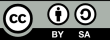 Συνάφεια του μοντέλου της Ανεστραμμένης Τάξης με την ΕΕΚ
Με τη χρηματοδότηση της Ευρωπαϊκής Ένωσης. Οι απόψεις και οι γνώμες που διατυπώνονται εκφράζουν αποκλειστικά τις απόψεις των συντακτών και δεν αντιπροσωπεύουν κατ'ανάγκη τις απόψεις της Ευρωπαϊκής Ένωσης ή του Ευρωπαϊκού Εκτελεστικού Οργανισμού Εκπαίδευσης και Πολιτισμού (EACEA). Η Ευρωπαϊκή Ένωση και ο EACEA δεν μπορούν να θεωρηθούν υπεύθυνοι για τις εκφραζόμενες απόψεις.
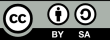 Αρχές του συνεργατικού σχεδιασμού μαθημάτων
Με τη χρηματοδότηση της Ευρωπαϊκής Ένωσης. Οι απόψεις και οι γνώμες που διατυπώνονται εκφράζουν αποκλειστικά τις απόψεις των συντακτών και δεν αντιπροσωπεύουν κατ'ανάγκη τις απόψεις της Ευρωπαϊκής Ένωσης ή του Ευρωπαϊκού Εκτελεστικού Οργανισμού Εκπαίδευσης και Πολιτισμού (EACEA). Η Ευρωπαϊκή Ένωση και ο EACEA δεν μπορούν να θεωρηθούν υπεύθυνοι για τις εκφραζόμενες απόψεις.
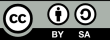 Η ανάλυση των επιτυχημένων συνεργατικών σχεδίων μαθημάτων περιλαμβάνει την εξέταση διαφόρων κριτηρίων προκειμένου να διασφαλιστεί ότι επηρεάζουν θετικά τη συμμετοχή των μαθητών και τα μαθησιακά αποτελέσματα. 

Η ανάλυση των σχεδίων μαθημάτων μπορεί να οργανωθεί σε τέσσερα βασικά κριτήρια:
Με τη χρηματοδότηση της Ευρωπαϊκής Ένωσης. Οι απόψεις και οι γνώμες που διατυπώνονται εκφράζουν αποκλειστικά τις απόψεις των συντακτών και δεν αντιπροσωπεύουν κατ'ανάγκη τις απόψεις της Ευρωπαϊκής Ένωσης ή του Ευρωπαϊκού Εκτελεστικού Οργανισμού Εκπαίδευσης και Πολιτισμού (EACEA). Η Ευρωπαϊκή Ένωση και ο EACEA δεν μπορούν να θεωρηθούν υπεύθυνοι για τις εκφραζόμενες απόψεις.
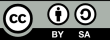 Στρατηγικές για το σχεδιασμό ευέλικτων τάξεων στην ΕΕΚ
Με τη χρηματοδότηση της Ευρωπαϊκής Ένωσης. Οι απόψεις και οι γνώμες που διατυπώνονται εκφράζουν αποκλειστικά τις απόψεις των συντακτών και δεν αντιπροσωπεύουν κατ'ανάγκη τις απόψεις της Ευρωπαϊκής Ένωσης ή του Ευρωπαϊκού Εκτελεστικού Οργανισμού Εκπαίδευσης και Πολιτισμού (EACEA). Η Ευρωπαϊκή Ένωση και ο EACEA δεν μπορούν να θεωρηθούν υπεύθυνοι για τις εκφραζόμενες απόψεις.
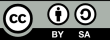 Η ανάλυση των επιτυχημένων συνεργατικών σχεδίων μαθημάτων περιλαμβάνει την εξέταση διαφόρων κριτηρίων προκειμένου να διασφαλιστεί ότι επηρεάζουν θετικά τη συμμετοχή των μαθητών και τα μαθησιακά αποτελέσματα.
Με τη χρηματοδότηση της Ευρωπαϊκής Ένωσης. Οι απόψεις και οι γνώμες που διατυπώνονται εκφράζουν αποκλειστικά τις απόψεις των συντακτών και δεν αντιπροσωπεύουν κατ'ανάγκη τις απόψεις της Ευρωπαϊκής Ένωσης ή του Ευρωπαϊκού Εκτελεστικού Οργανισμού Εκπαίδευσης και Πολιτισμού (EACEA). Η Ευρωπαϊκή Ένωση και ο EACEA δεν μπορούν να θεωρηθούν υπεύθυνοι για τις εκφραζόμενες απόψεις.
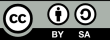 Προσδιορισμός βασικών στοιχείων για τη δέσμευση των φοιτητών
Με τη χρηματοδότηση της Ευρωπαϊκής Ένωσης. Οι απόψεις και οι γνώμες που διατυπώνονται εκφράζουν αποκλειστικά τις απόψεις των συντακτών και δεν αντιπροσωπεύουν κατ'ανάγκη τις απόψεις της Ευρωπαϊκής Ένωσης ή του Ευρωπαϊκού Εκτελεστικού Οργανισμού Εκπαίδευσης και Πολιτισμού (EACEA). Η Ευρωπαϊκή Ένωση και ο EACEA δεν μπορούν να θεωρηθούν υπεύθυνοι για τις εκφραζόμενες απόψεις.
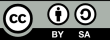 Εφαρμογή του περιεχομένου της προ-τάξης στην ΕΕΚ
Διαφορετικές στρατηγικές μπορούν να διασφαλίσουν ότι οι μαθητές έρχονται προετοιμασμένοι, μεγιστοποιώντας το χρόνο πρακτικής εξάσκησης και επιτρέποντας στο μάθημα να επικεντρωθεί στην εφαρμογή δεξιοτήτων και τη συνεργασία.

Για παράδειγμα:
Με τη χρηματοδότηση της Ευρωπαϊκής Ένωσης. Οι απόψεις και οι γνώμες που διατυπώνονται εκφράζουν αποκλειστικά τις απόψεις των συντακτών και δεν αντιπροσωπεύουν κατ'ανάγκη τις απόψεις της Ευρωπαϊκής Ένωσης ή του Ευρωπαϊκού Εκτελεστικού Οργανισμού Εκπαίδευσης και Πολιτισμού (EACEA). Η Ευρωπαϊκή Ένωση και ο EACEA δεν μπορούν να θεωρηθούν υπεύθυνοι για τις εκφραζόμενες απόψεις.
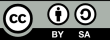 Σχεδιασμός δραστηριοτήτων μέσα στην τάξη για συνεργασία
ΠΩΣ;
Με τη χρηματοδότηση της Ευρωπαϊκής Ένωσης. Οι απόψεις και οι γνώμες που διατυπώνονται εκφράζουν αποκλειστικά τις απόψεις των συντακτών και δεν αντιπροσωπεύουν κατ'ανάγκη τις απόψεις της Ευρωπαϊκής Ένωσης ή του Ευρωπαϊκού Εκτελεστικού Οργανισμού Εκπαίδευσης και Πολιτισμού (EACEA). Η Ευρωπαϊκή Ένωση και ο EACEA δεν μπορούν να θεωρηθούν υπεύθυνοι για τις εκφραζόμενες απόψεις.
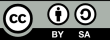 Στρατηγικές για αποτελεσματική συνεργασία
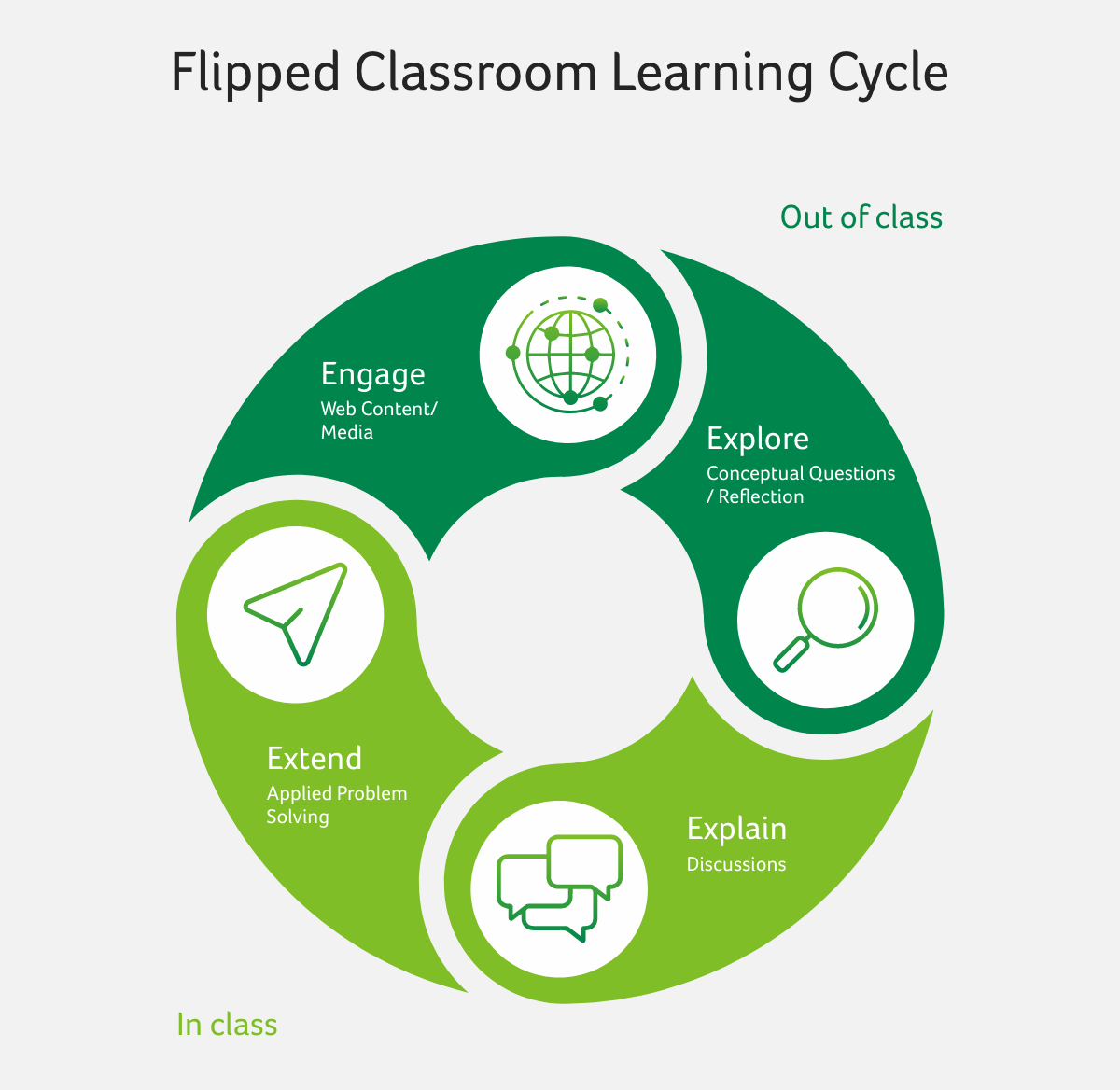 Η αποτελεσματική συνεργασία σε ένα περιβάλλον ανεστραμμένης τάξης είναι απαραίτητη για τη μεγιστοποίηση των μαθησιακών αποτελεσμάτων. Εδώ θα παρουσιάσουμε μια ποικιλία εργαλείων και τεχνικών που έχουν σχεδιαστεί για την ενίσχυση της συνεργασίας μεταξύ των μαθητών και μεταξύ μαθητών και εκπαιδευτικών.
Πηγή: https://blog.acer.com/en/discussion/801/how-to-develop-and-manage-a-successful-flipped-classroom-model
Με τη χρηματοδότηση της Ευρωπαϊκής Ένωσης. Οι απόψεις και οι γνώμες που διατυπώνονται εκφράζουν αποκλειστικά τις απόψεις των συντακτών και δεν αντιπροσωπεύουν κατ'ανάγκη τις απόψεις της Ευρωπαϊκής Ένωσης ή του Ευρωπαϊκού Εκτελεστικού Οργανισμού Εκπαίδευσης και Πολιτισμού (EACEA). Η Ευρωπαϊκή Ένωση και ο EACEA δεν μπορούν να θεωρηθούν υπεύθυνοι για τις εκφραζόμενες απόψεις.
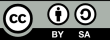 Αξιολόγηση των συνεργατικών μαθησιακών αποτελεσμάτων στην ΕΕΚ
Με τη χρηματοδότηση της Ευρωπαϊκής Ένωσης. Οι απόψεις και οι γνώμες που διατυπώνονται εκφράζουν αποκλειστικά τις απόψεις των συντακτών και δεν αντιπροσωπεύουν κατ'ανάγκη τις απόψεις της Ευρωπαϊκής Ένωσης ή του Ευρωπαϊκού Εκτελεστικού Οργανισμού Εκπαίδευσης και Πολιτισμού (EACEA). Η Ευρωπαϊκή Ένωση και ο EACEA δεν μπορούν να θεωρηθούν υπεύθυνοι για τις εκφραζόμενες απόψεις.
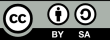 Στρατηγικές για αποτελεσματική συνεργασία
Με τη χρηματοδότηση της Ευρωπαϊκής Ένωσης. Οι απόψεις και οι γνώμες που διατυπώνονται εκφράζουν αποκλειστικά τις απόψεις των συντακτών και δεν αντιπροσωπεύουν κατ'ανάγκη τις απόψεις της Ευρωπαϊκής Ένωσης ή του Ευρωπαϊκού Εκτελεστικού Οργανισμού Εκπαίδευσης και Πολιτισμού (EACEA). Η Ευρωπαϊκή Ένωση και ο EACEA δεν μπορούν να θεωρηθούν υπεύθυνοι για τις εκφραζόμενες απόψεις.
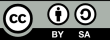 Στρατηγικές για αποτελεσματική συνεργασία
Με τη χρηματοδότηση της Ευρωπαϊκής Ένωσης. Οι απόψεις και οι γνώμες που διατυπώνονται εκφράζουν αποκλειστικά τις απόψεις των συντακτών και δεν αντιπροσωπεύουν κατ'ανάγκη τις απόψεις της Ευρωπαϊκής Ένωσης ή του Ευρωπαϊκού Εκτελεστικού Οργανισμού Εκπαίδευσης και Πολιτισμού (EACEA). Η Ευρωπαϊκή Ένωση και ο EACEA δεν μπορούν να θεωρηθούν υπεύθυνοι για τις εκφραζόμενες απόψεις.
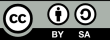 Στρατηγικές για αποτελεσματική συνεργασία
Με τη χρηματοδότηση της Ευρωπαϊκής Ένωσης. Οι απόψεις και οι γνώμες που διατυπώνονται εκφράζουν αποκλειστικά τις απόψεις των συντακτών και δεν αντιπροσωπεύουν κατ'ανάγκη τις απόψεις της Ευρωπαϊκής Ένωσης ή του Ευρωπαϊκού Εκτελεστικού Οργανισμού Εκπαίδευσης και Πολιτισμού (EACEA). Η Ευρωπαϊκή Ένωση και ο EACEA δεν μπορούν να θεωρηθούν υπεύθυνοι για τις εκφραζόμενες απόψεις.
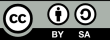 Βήμα προς βήμα οδηγός για το σχεδιασμό συνεργατικών μαθημάτων με ανατροπή:
Με τη χρηματοδότηση της Ευρωπαϊκής Ένωσης. Οι απόψεις και οι γνώμες που διατυπώνονται εκφράζουν αποκλειστικά τις απόψεις των συντακτών και δεν αντιπροσωπεύουν κατ'ανάγκη τις απόψεις της Ευρωπαϊκής Ένωσης ή του Ευρωπαϊκού Εκτελεστικού Οργανισμού Εκπαίδευσης και Πολιτισμού (EACEA). Η Ευρωπαϊκή Ένωση και ο EACEA δεν μπορούν να θεωρηθούν υπεύθυνοι για τις εκφραζόμενες απόψεις.
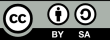 Πώς να δημιουργήσετε το σχέδιο μαθήματός σας;
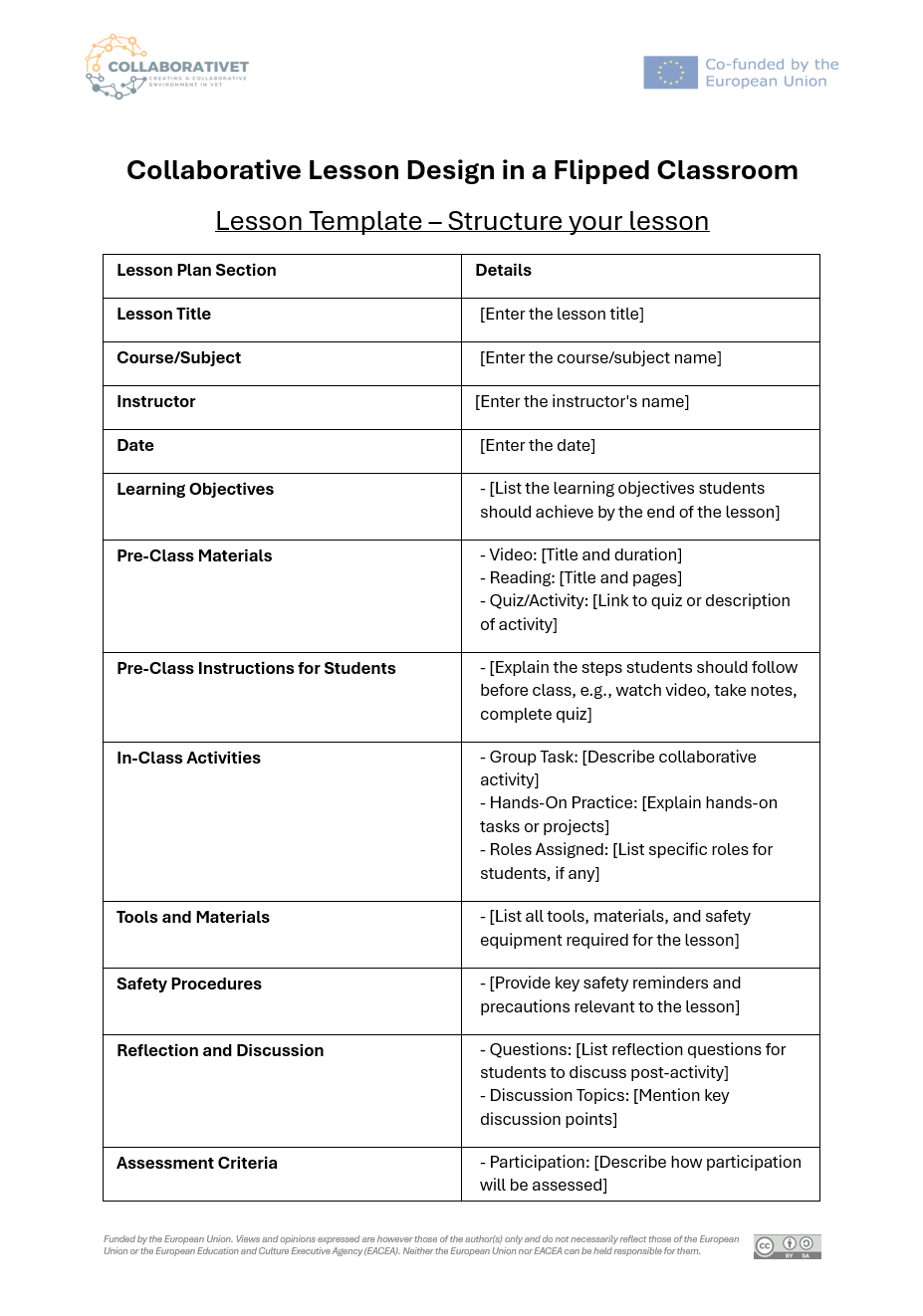 Δώστε λεπτομέρειες για το μάθημα: Ξεκινήστε εισάγοντας τον τίτλο του μαθήματος, το μάθημα, το όνομα του εκπαιδευτή και την ημερομηνία του μαθήματος.
Ορισμός μαθησιακών στόχων: Καθορίστε με σαφήνεια τις δεξιότητες ή τις γνώσεις που πρέπει να αποκτήσουν οι μαθητές στο τέλος του μαθήματος.
Περιγράψτε τις δραστηριότητες πριν από την τάξη και μέσα στην τάξη: Καταγράψτε τα υλικά και τις οδηγίες πριν από την τάξη και, στη συνέχεια, περιγράψτε τις συνεργατικές και πρακτικές δραστηριότητες για τη μάθηση στην τάξη.
Εργαλεία λεπτομέρειας, ασφάλεια και προβληματισμός: Τεκμηριώστε όλα τα απαιτούμενα εργαλεία, τις διαδικασίες ασφαλείας και τις ερωτήσεις προβληματισμού για να εξασφαλίσετε μια ολοκληρωμένη μαθησιακή εμπειρία.
Περιγράψτε την αξιολόγηση και την παρακολούθηση: Καθορίστε τα κριτήρια αξιολόγησης, συμπεριλαμβανομένης της συμμετοχής και της κατάκτησης δεξιοτήτων, και συμπεριλάβετε εργασίες μετά την τάξη ή πρόσθετους πόρους για τη συνέχιση της μάθησης.
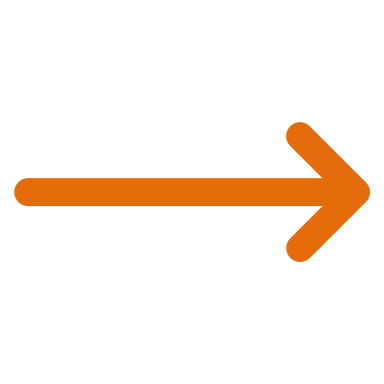 Ελέγξτε το πρότυπο CollaboratiVET
Με τη χρηματοδότηση της Ευρωπαϊκής Ένωσης. Οι απόψεις και οι γνώμες που διατυπώνονται εκφράζουν αποκλειστικά τις απόψεις των συντακτών και δεν αντιπροσωπεύουν κατ'ανάγκη τις απόψεις της Ευρωπαϊκής Ένωσης ή του Ευρωπαϊκού Εκτελεστικού Οργανισμού Εκπαίδευσης και Πολιτισμού (EACEA). Η Ευρωπαϊκή Ένωση και ο EACEA δεν μπορούν να θεωρηθούν υπεύθυνοι για τις εκφραζόμενες απόψεις.
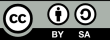 Μελέτη περίπτωσης: IT Networking: Εφαρμογή της συνεργατικής μάθησης στη δικτύωση πληροφορικής
Ενίσχυση των δεξιοτήτων και της δέσμευσης στη δικτύωση πληροφορικής μέσω συνεργατικής μάθησης
Ιστορικό: TechVoc College αντιμετώπιζε προκλήσεις στην εμπλοκή των φοιτητών με πολύπλοκες έννοιες δικτύωσης και πρακτικές εφαρμογές χρησιμοποιώντας παραδοσιακές μεθόδους διάλεξης.
Πρόκληση: Προσέλκυση φοιτητών με πολύπλοκες έννοιες δικτύωσης και πρακτικές εφαρμογές με τη χρήση παραδοσιακών μεθόδων διάλεξης.
Εφαρμογή:
Μοντέλο αναποδογυρισμένης τάξης: Οι εκπαιδευτές εισήγαγαν νέες έννοιες δικτύωσης μέσω βίντεο-διαλέξεων και διαδικτυακών αναγνώσεων ως εργασία για το σπίτι, διατηρώντας τον χρόνο της τάξης για πρακτικές, συνεργατικές δραστηριότητες επίλυσης προβλημάτων.
Συνεργατικός σχεδιασμός μαθήματος: Οι μαθητές οργανώθηκαν σε ομάδες για να σχεδιάσουν και να υλοποιήσουν δικτυακές λύσεις με βάση σενάρια που δόθηκαν στο υλικό πριν από το μάθημα. Στις ομάδες ανατέθηκαν διαφορετικές πτυχές της εγκατάστασης και της αντιμετώπισης προβλημάτων δικτύου, προωθώντας την εξειδίκευση και την ολοκληρωμένη κατανόηση.
Δέσμευση πριν από την τάξη: Διαδραστικό υλικό και κουίζ εξασφάλιζαν ότι οι μαθητές έφταναν προετοιμασμένοι, ενισχύοντας την ετοιμότητα για πρακτική εξάσκηση και συζητήσεις.
Συνεργατικές δραστηριότητες: Οι μαθητές συνεργάστηκαν σε πραγματικά προβλήματα δικτύωσης, βασιζόμενοι στις γνώσεις και τις δεξιότητες κάθε μέλους της ομάδας για την ανάπτυξη και εφαρμογή λύσεων.
Ενσωμάτωση τεχνολογίας: Η χρήση λογισμικού προσομοίωσης δικτύων και συνεργατικών εργαλείων όπως το GitHub για την κοινή χρήση κώδικα και τον έλεγχο εκδόσεων επέτρεψε τον αποτελεσματικό σχεδιασμό και την εκτέλεση των σχεδίων δικτύων.
Διδασκαλία από ομότιμους: Οι ομάδες παρουσίασαν τις δικτυακές τους λύσεις στην τάξη, εξηγώντας το σκεπτικό πίσω από τις σχεδιαστικές τους επιλογές και τις μεθόδους αντιμετώπισης προβλημάτων, ενισχύοντας τη μάθηση από ομότιμους.
Ανατροφοδότηση και αναστοχασμός: Οι τακτικές συνεδρίες ανατροφοδότησης και οι ασκήσεις αναστοχασμού βοήθησαν τους μαθητές να εντοπίσουν τα δυνατά τους σημεία και τους τομείς που χρειάζονται ανάπτυξη, τόσο σε τεχνικό επίπεδο όσο και στην ομαδική εργασία.
Αποτελέσματα:
Ενισχυμένη δέσμευση των φοιτητών: Η μετάβαση σε μια τάξη με εναλλασσόμενη διδασκαλία και η έμφαση στα συνεργατικά έργα αύξησε σημαντικά το ενδιαφέρον και τη συμμετοχή σε θέματα δικτύωσης.
Βελτιωμένα μαθησιακά αποτελέσματα: Οι μαθητές παρουσίασαν σημαντική βελτίωση τόσο στις θεωρητικές γνώσεις όσο και στις πρακτικές δεξιότητες δικτύωσης, με καλύτερες επιδόσεις στις αξιολογήσεις και τις εργασίες.
Αυξημένες δεξιότητες συνεργασίας: Το πρόγραμμα προώθησε βασικές κοινωνικές δεξιότητες, όπως η επικοινωνία, η ομαδική εργασία και η επίλυση προβλημάτων, προετοιμάζοντας τους φοιτητές για τη συνεργατική φύση της εργασίας στην πληροφορική.
Θετική ανατροφοδότηση: Οι μαθητές ανέφεραν μια πιο ευχάριστη και ελκυστική μαθησιακή εμπειρία, εκτιμώντας την πρακτική εφαρμογή των εννοιών και την ευκαιρία να συνεργαστούν στενά με τους συμμαθητές τους.
Με τη χρηματοδότηση της Ευρωπαϊκής Ένωσης. Οι απόψεις και οι γνώμες που διατυπώνονται εκφράζουν αποκλειστικά τις απόψεις των συντακτών και δεν αντιπροσωπεύουν κατ'ανάγκη τις απόψεις της Ευρωπαϊκής Ένωσης ή του Ευρωπαϊκού Εκτελεστικού Οργανισμού Εκπαίδευσης και Πολιτισμού (EACEA). Η Ευρωπαϊκή Ένωση και ο EACEA δεν μπορούν να θεωρηθούν υπεύθυνοι για τις εκφραζόμενες απόψεις.
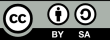 Δείγμα σχεδίου μαθήματος: Διδακτική Ενότητα: Ηλεκτρική καλωδίωση
Με τη χρηματοδότηση της Ευρωπαϊκής Ένωσης. Οι απόψεις και οι γνώμες που διατυπώνονται εκφράζουν αποκλειστικά τις απόψεις των συντακτών και δεν αντιπροσωπεύουν κατ'ανάγκη τις απόψεις της Ευρωπαϊκής Ένωσης ή του Ευρωπαϊκού Εκτελεστικού Οργανισμού Εκπαίδευσης και Πολιτισμού (EACEA). Η Ευρωπαϊκή Ένωση και ο EACEA δεν μπορούν να θεωρηθούν υπεύθυνοι για τις εκφραζόμενες απόψεις.
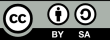 Δραστηριότητα αναστοχασμού
Πώς τα τρέχοντα σχέδια μαθημάτων μου διευκολύνουν την ενεργητική μάθηση και τη συνεργασία μεταξύ των μαθητών;
Δέσμευση και προετοιμασία: Πώς μπορώ να διασφαλίσω ότι οι μαθητές είναι επαρκώς προετοιμασμένοι και ασχολούνται με την ύλη πριν από το μάθημα; Ποιες στρατηγικές θα μπορούσα να εφαρμόσω για να ενισχύσω την εμπλοκή πριν από την τάξη;
Συνεργατικές δραστηριότητες: Αναλογιστείτε τις συνεργατικές δραστηριότητες που χρησιμοποιούνται σήμερα στα μαθήματά σας. Είναι αποτελεσματικές για την προώθηση της βαθιάς κατανόησης και της αλληλεπίδρασης μεταξύ ομοτίμων; Πώς μπορούν να βελτιωθούν;
Ενσωμάτωση τεχνολογίας: Εξετάστε το ρόλο της τεχνολογίας στο σχεδιασμό του μαθήματός σας. Χρησιμοποιείται στο έπακρο για να διευκολύνει τη συνεργασία και την ενεργό μάθηση; Ποια εργαλεία θα μπορούσαν να βελτιώσουν περαιτέρω τα μαθήματά σας;
Μηχανισμοί ανατροφοδότησης: Πώς ενσωματώνονται οι μηχανισμοί ανατροφοδότησης στα μαθήματά σας; Είναι έγκαιροι, εποικοδομητικοί και ευνοούν την ανάπτυξη των μαθητών; Πώς μπορείτε να κάνετε την ανατροφοδότηση πιο ουσιαστική;
Ευθυγράμμιση αξιολόγησης: Αξιολογήστε αν οι αξιολογήσεις σας είναι ευθυγραμμισμένες με τους μαθησιακούς σας στόχους. Μετρούν με ακρίβεια τα επιθυμητά μαθησιακά αποτελέσματα; Πώς μπορείτε να τις προσαρμόσετε για καλύτερη ευθυγράμμιση;
Με τη χρηματοδότηση της Ευρωπαϊκής Ένωσης. Οι απόψεις και οι γνώμες που διατυπώνονται εκφράζουν αποκλειστικά τις απόψεις των συντακτών και δεν αντιπροσωπεύουν κατ'ανάγκη τις απόψεις της Ευρωπαϊκής Ένωσης ή του Ευρωπαϊκού Εκτελεστικού Οργανισμού Εκπαίδευσης και Πολιτισμού (EACEA). Η Ευρωπαϊκή Ένωση και ο EACEA δεν μπορούν να θεωρηθούν υπεύθυνοι για τις εκφραζόμενες απόψεις.
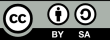